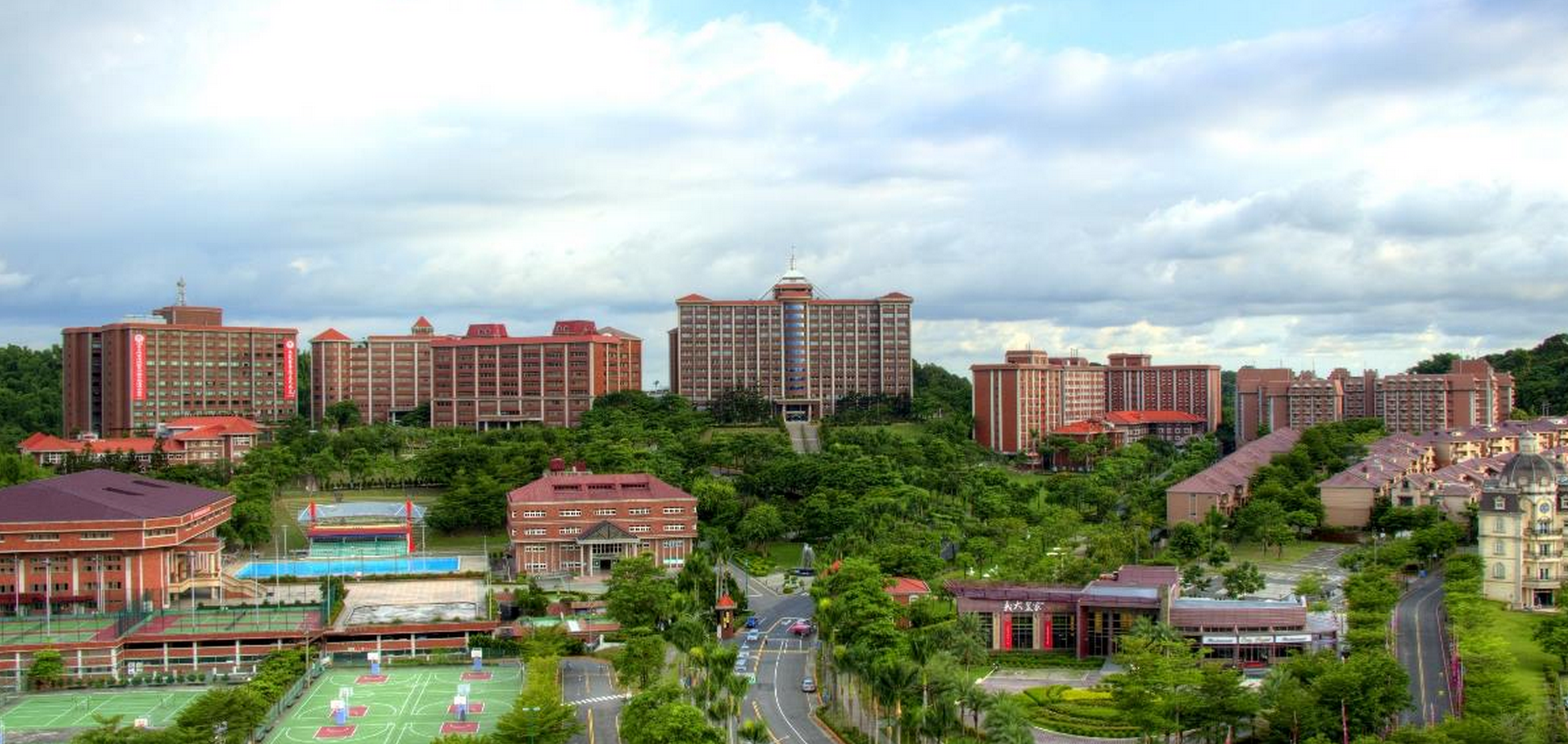 義守大學113年度
畢業生流向調查
電訪技巧研習交流會
職涯發展中心
(Career Development Center, CDC)
對本研習如有任何疑問，
歡迎來電職涯發展中心(分機 2825)，謝謝。
主講人: 吳明孝 主任
113.09.11(三)
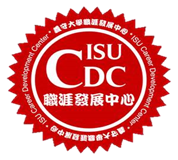 0
5
6
1
2
3
4
CONTENTS
注意事項
推動重點
問卷題項
電訪技巧
建議執行方式
Q&A
1
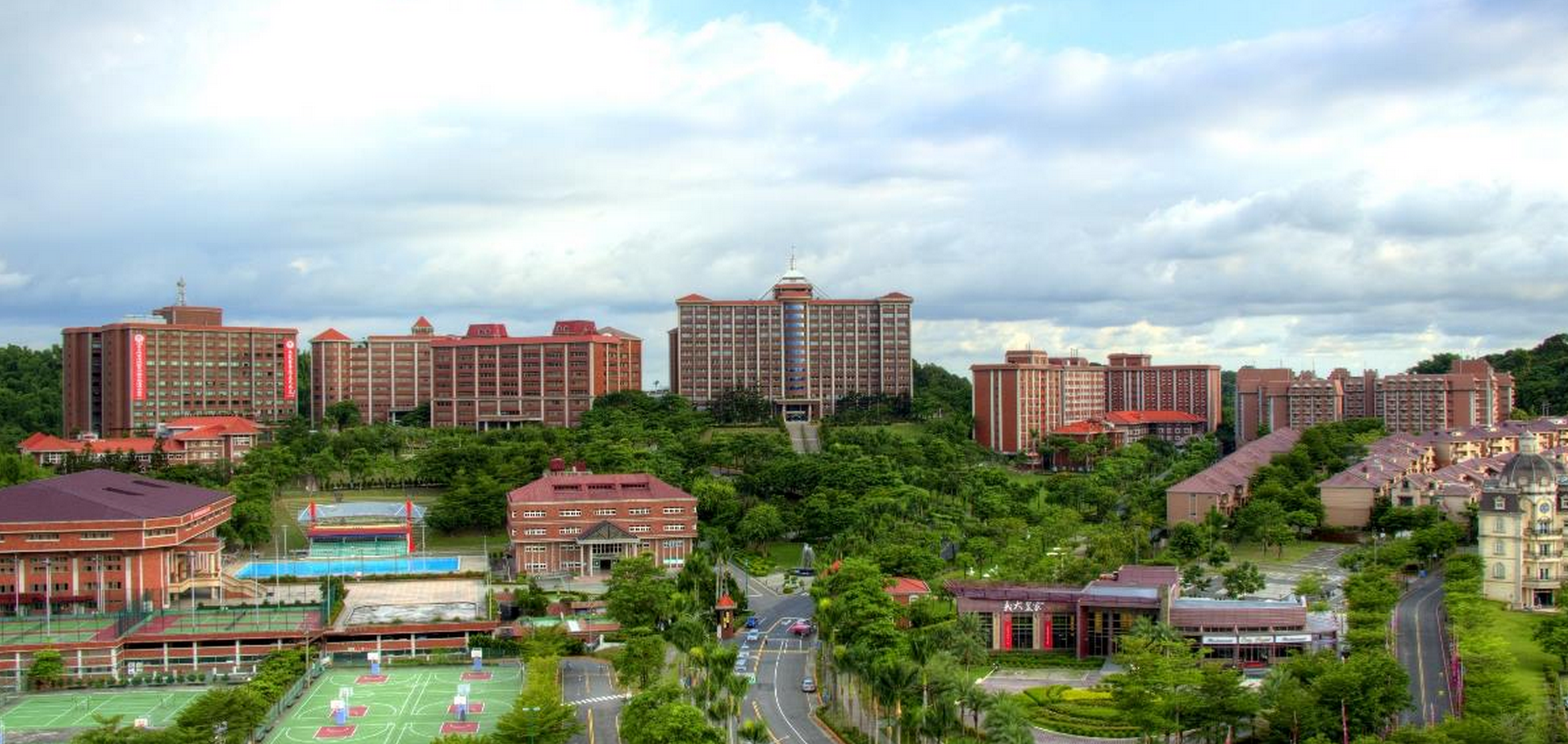 1
推動重點
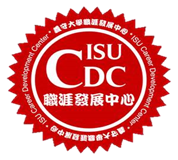 2
01
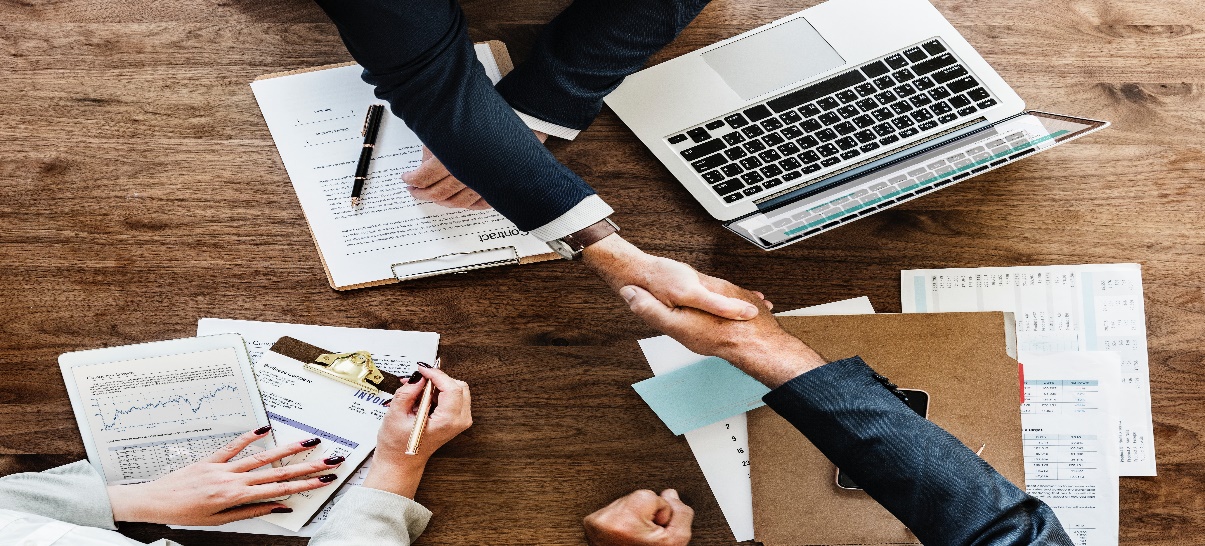 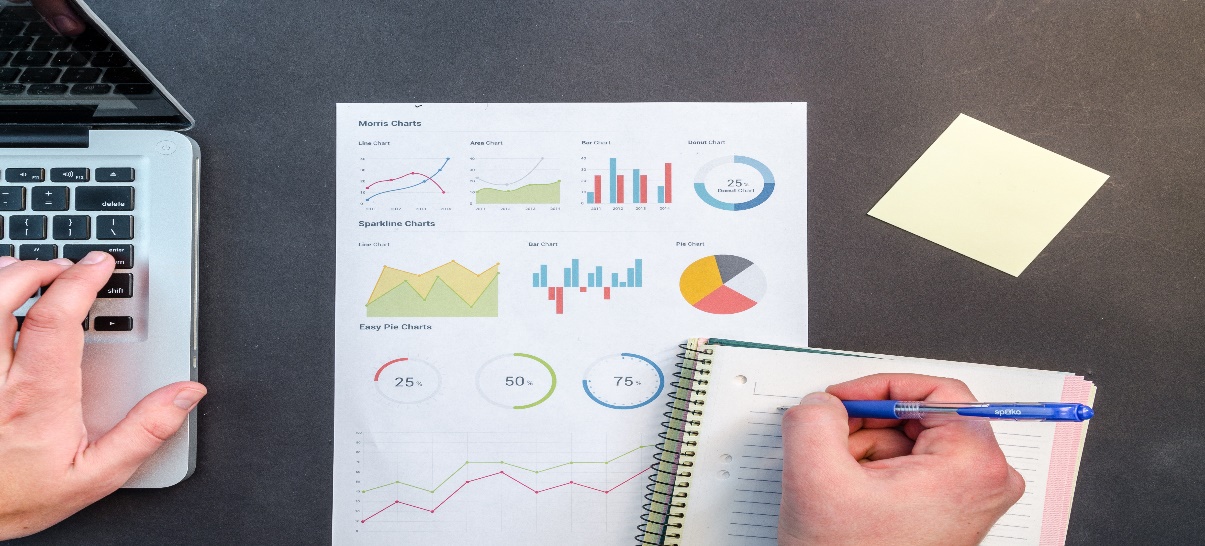 推動重點
執行方法
計畫目的
掌握畢業生流向資訊，作為改進其教學、課程、學生服務及教育政策之參據。
第一階段：邀請畢業生自發性上網填寫，請透過連結網絡加以宣傳（好友、直屬學長姐、FB、Line群組）。
第二階段：電訪直接線上填寫或電話通知促其上網填寫。
第一階段完成率高，有助於提前完成。
3
01
推動重點
調查對象：111學年度畢業滿1年、109學年度畢業滿3年、107學年度畢業滿5年
本校學籍畢業生，包含境外學生。
以本校自建系統進行調查http://lsh.isu.edu.tw/graduate_survey/Default
畢業生可登入自填，或學系人員將訪談資訊協助填答。
調查截止日：113年10月21日(一)
4
[Speaker Notes: 境外學生為陸生、僑外生。]
網頁版
手機版
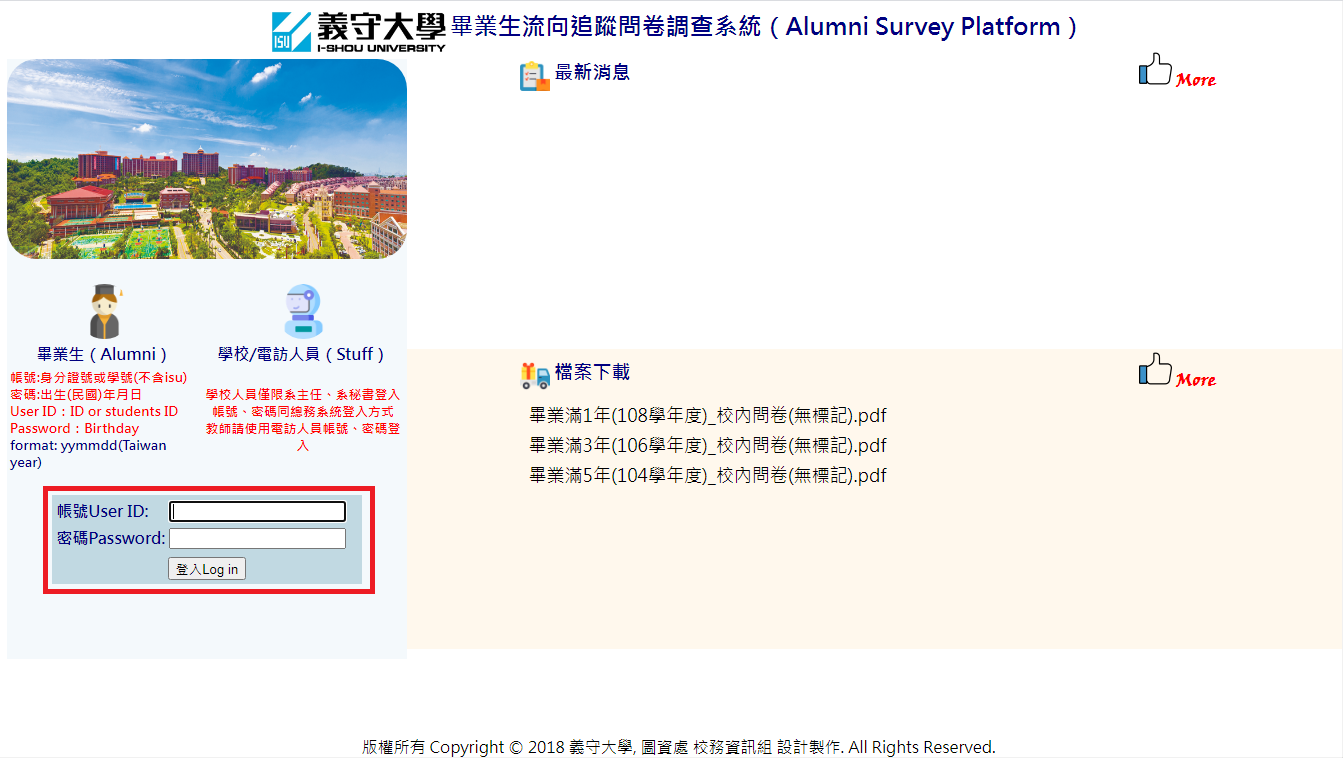 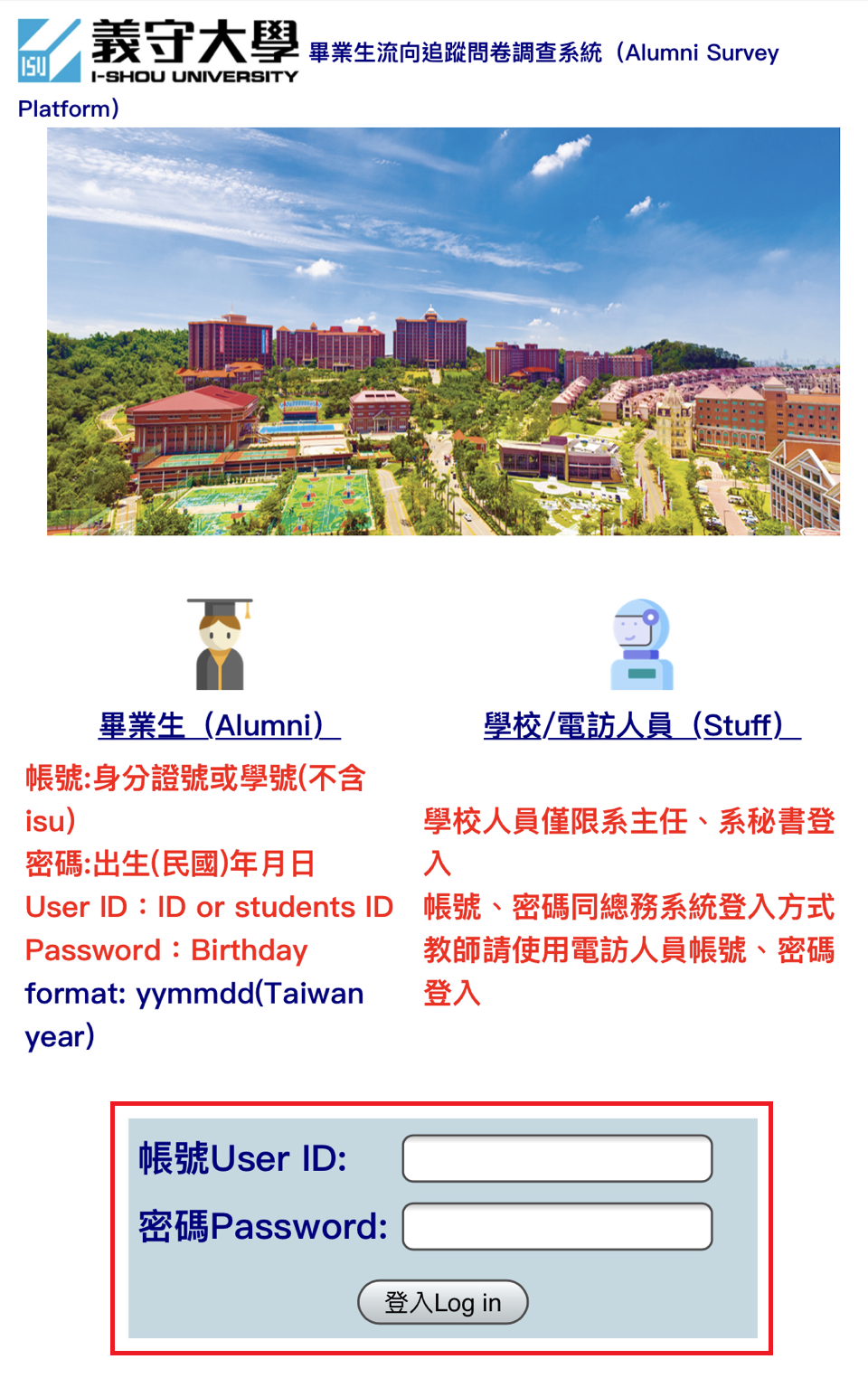 畢業滿1年、畢業滿3年、畢業滿5年問卷調查系統
畢業生可直接登入自填
5
[Speaker Notes: 畢業生登入方式
帳號:學號或身分證字號，請注意，學號前一律不加isu
密碼:出生年月日(民國紀年)]
01
推動重點
畢業滿1、3、5年
皆以本校開發之問卷調查系統進行調查
107學年度畢業滿5年
109學年度畢業滿3年
111學年度畢業滿1年
共22題
共17題
共15題
目標填答率
目標填答率
目標填答率
 回收率需達85%以上
 回收率需達75%以上
 回收率需達75%以上
6
[Speaker Notes: 因每年填報教育部資料庫，包含畢業滿一年博士班流向相關數據，建議有博士班學制的系所，先從博士班開始調查。
畢業滿一年、三年、五年學生名單皆已建至於系統內
僅電機、電子、資工、通訊、機械、土木、化工、材料、醫工多一題

106學年度:106年8月至107年7月間畢業
104學年度:104年8月至105年7月間畢業
102學年度:102年8月至103年7月間畢業]
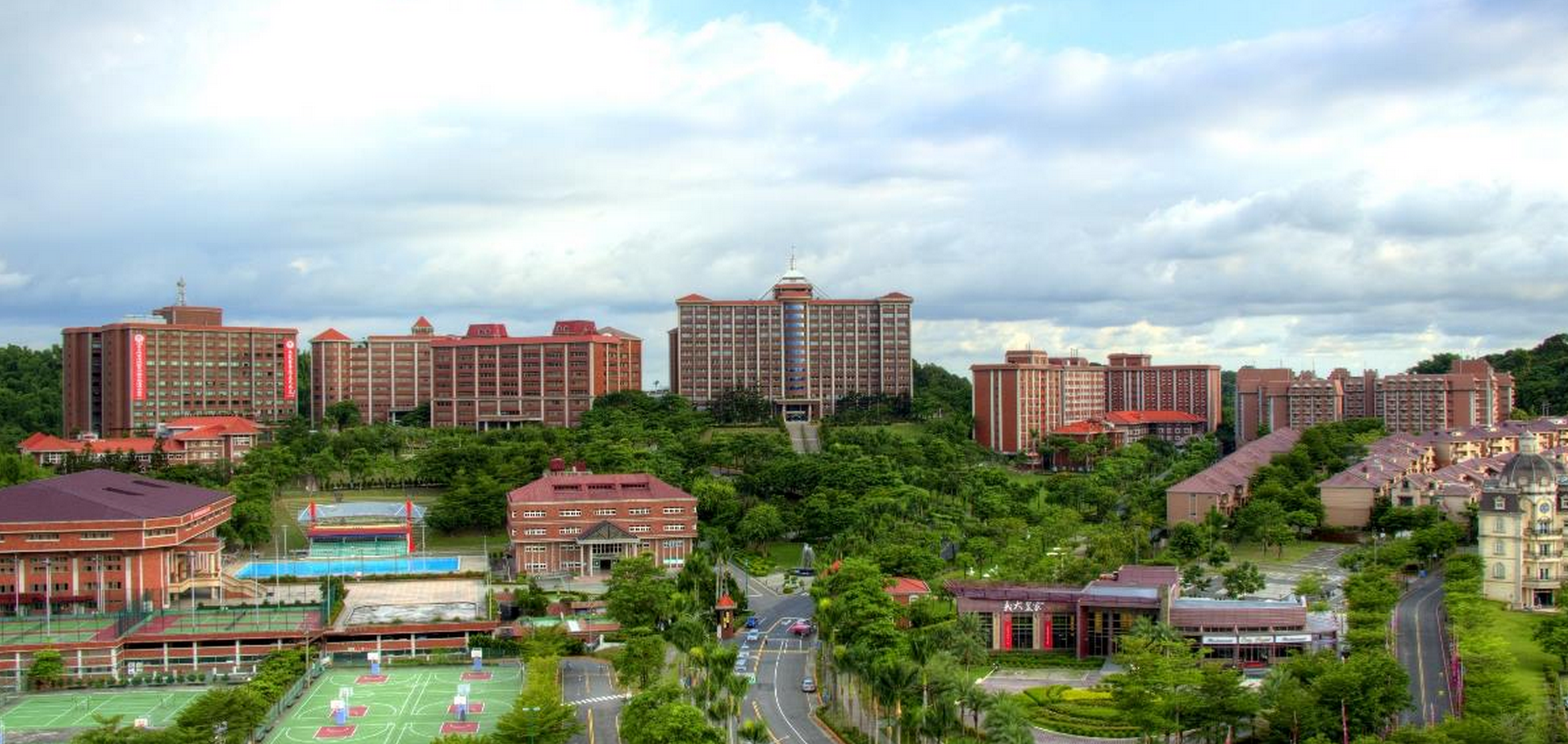 2
問卷題項
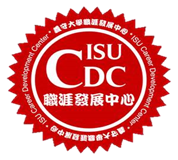 7
本題項檢視是否「學用相符」，去年度少數系所調查結果認為不符及非常不符合計逾三分之一，對系所形象具相當負面之影響，建議可採引導式作答，例如:是符合還是非常符合呢?
問卷題項-畢業滿一年
02
本題項請勿直接詢問畢業生是否有參加過，可採引導式作答，例如：大一時有進行UCAN施測吧?大三、大四是否有修過實習課程?或參加過企業參訪呢?在學期間有做過校內外的工讀嗎?大四時參加過校園徵才活動嗎?
8
本題項檢視是否「學用相符」，去年度少數系所調查結果認為不符及非常不符合計逾三分之一，對系所形象具相當負面之影響，建議可採引導式作答，例如:是符合還是非常符合呢?
02
問卷題項-畢業滿三年
9
本題檢視是否「學用相符」，去年度少數系所調查結果認為不符及非常不符合計逾三分之一，對系所形象具相當負面之影響，建議可採引導式作答，例如:是符合還是非常符合呢?
02
問卷題項-畢業滿五年
10
02
問卷題項：畢業滿1年問卷工程認證題項
「電機工程學系、電子工程學系、資訊工程學系、智慧網路科技學系、機械與自動化工程學系、化學工程學系、土木工程學系、材料科學與工程學系、生物醫學工程學系」等9個系所，於畢業滿一年問卷開始前有多一道工程認證題項。系統自110年度起，新增系所可自行下載工程認證調查結果之功能(如右下圖紅框處)，系所可多加利用。
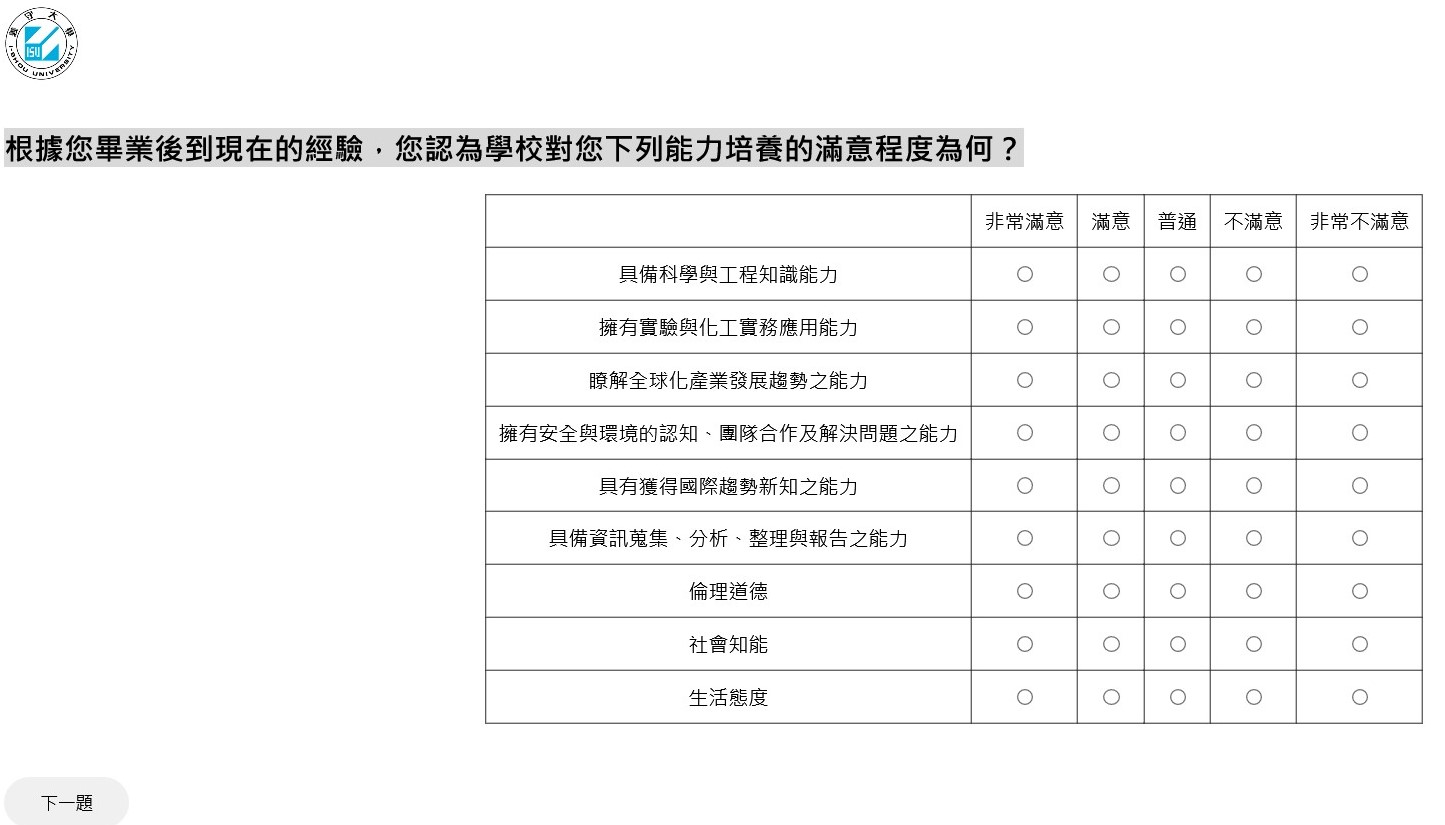 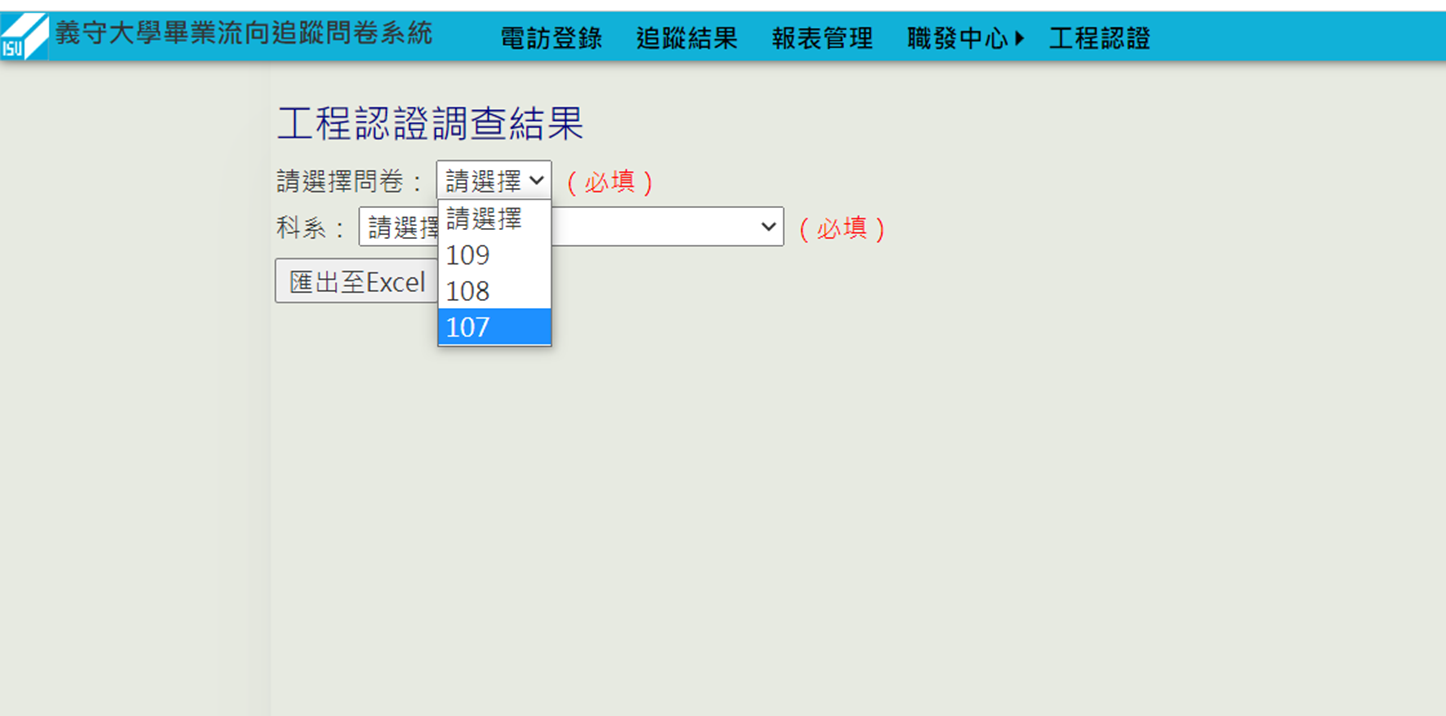 11
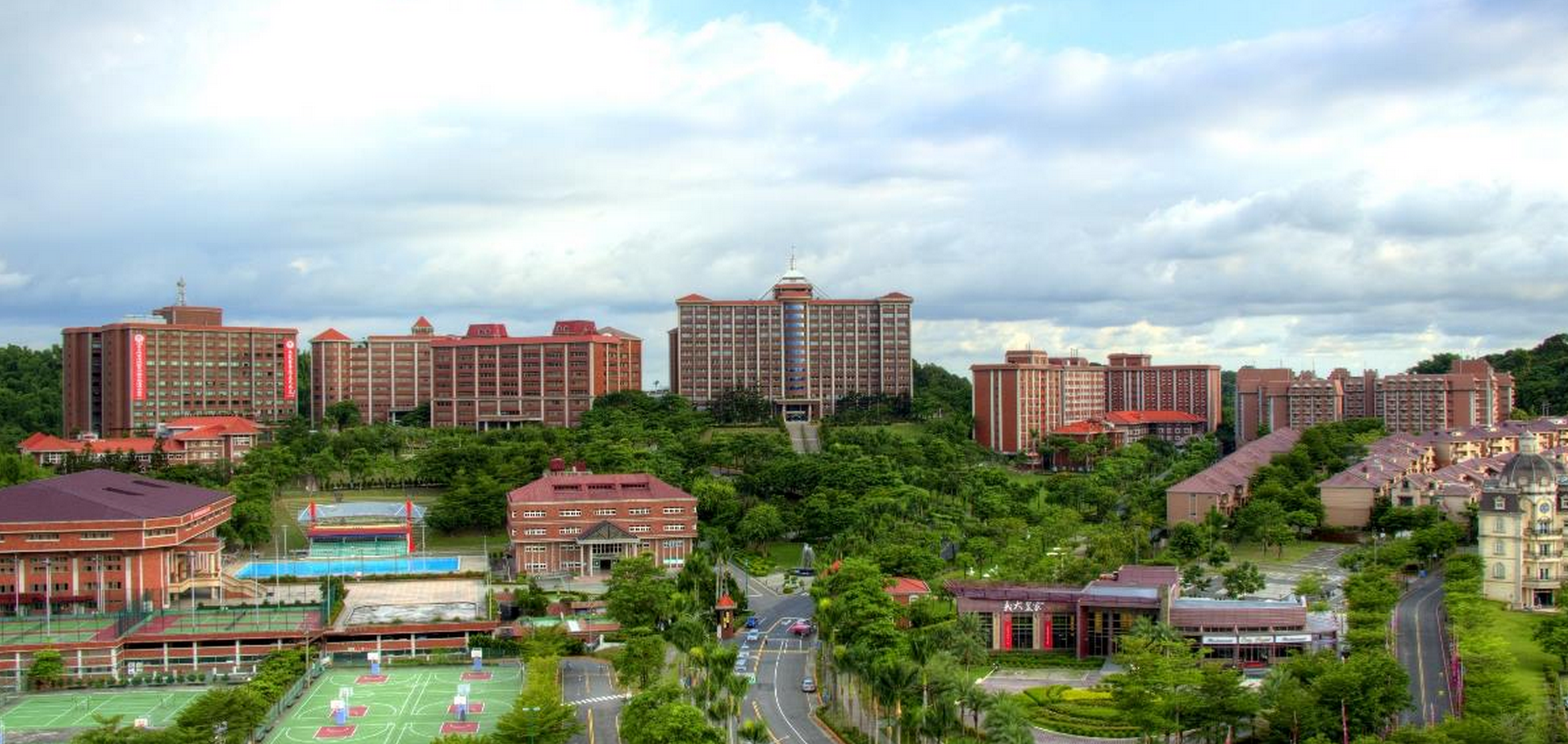 3
電訪
技巧
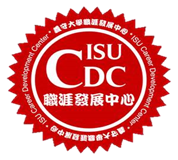 12
學長(姊)您好，我叫OO，是您義守oo系的學弟(妹)，系上想了解一下學長(姊)目前的工作狀況，方便打擾學長(姊)幾分鐘嗎?
03
電訪技巧
13
03
電訪技巧
可能會遇到的狀況…
14
03
電訪技巧
15
[Speaker Notes: 工作職業類型:根據學長姐的任職企業或任職職稱，列出貴系最可能從事的工作
軍職→政府公共事務類
Foodpanda、Ubereat→休閒與觀光旅遊類(畢一、畢三)、住宿及餐飲業(畢五)
醫學院大多為醫療保健類]
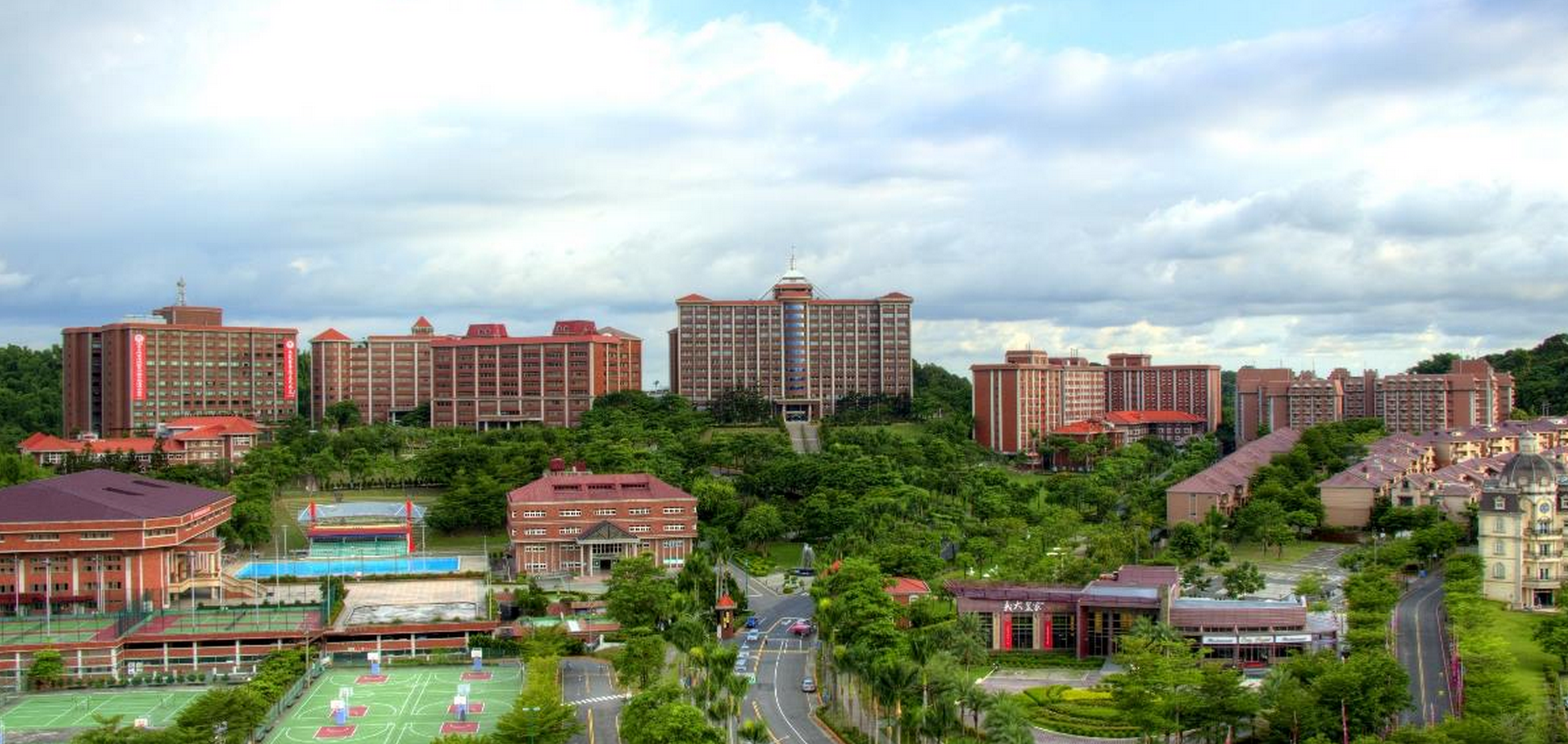 4
建議
執行方式
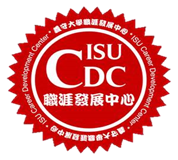 16
04
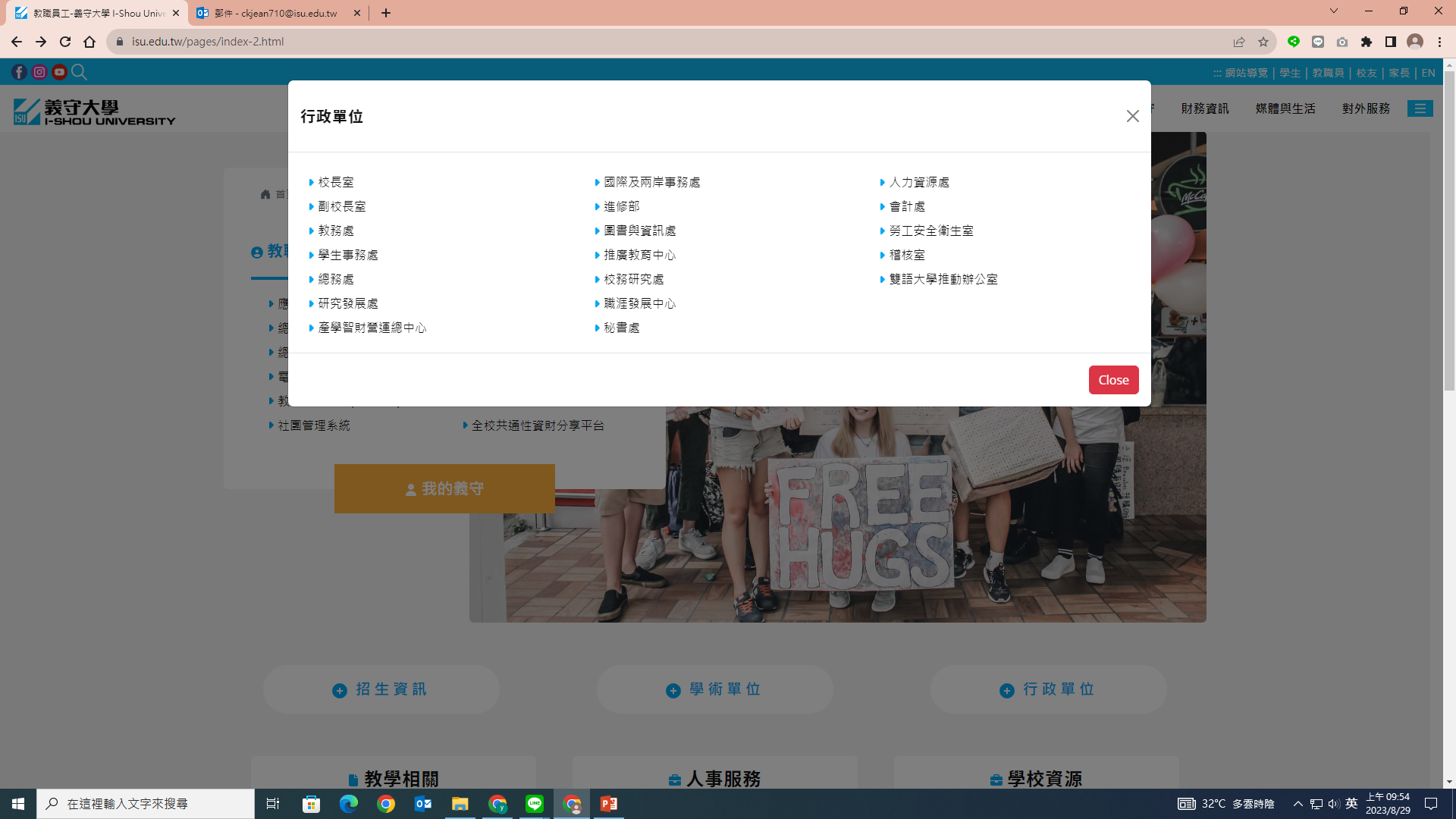 建議執行方式-調查系統位置
先進入學校首頁，點選職涯發展中心首頁
路徑:學校首頁→認識義守→行政單位→學務處職涯發展中心
17
04
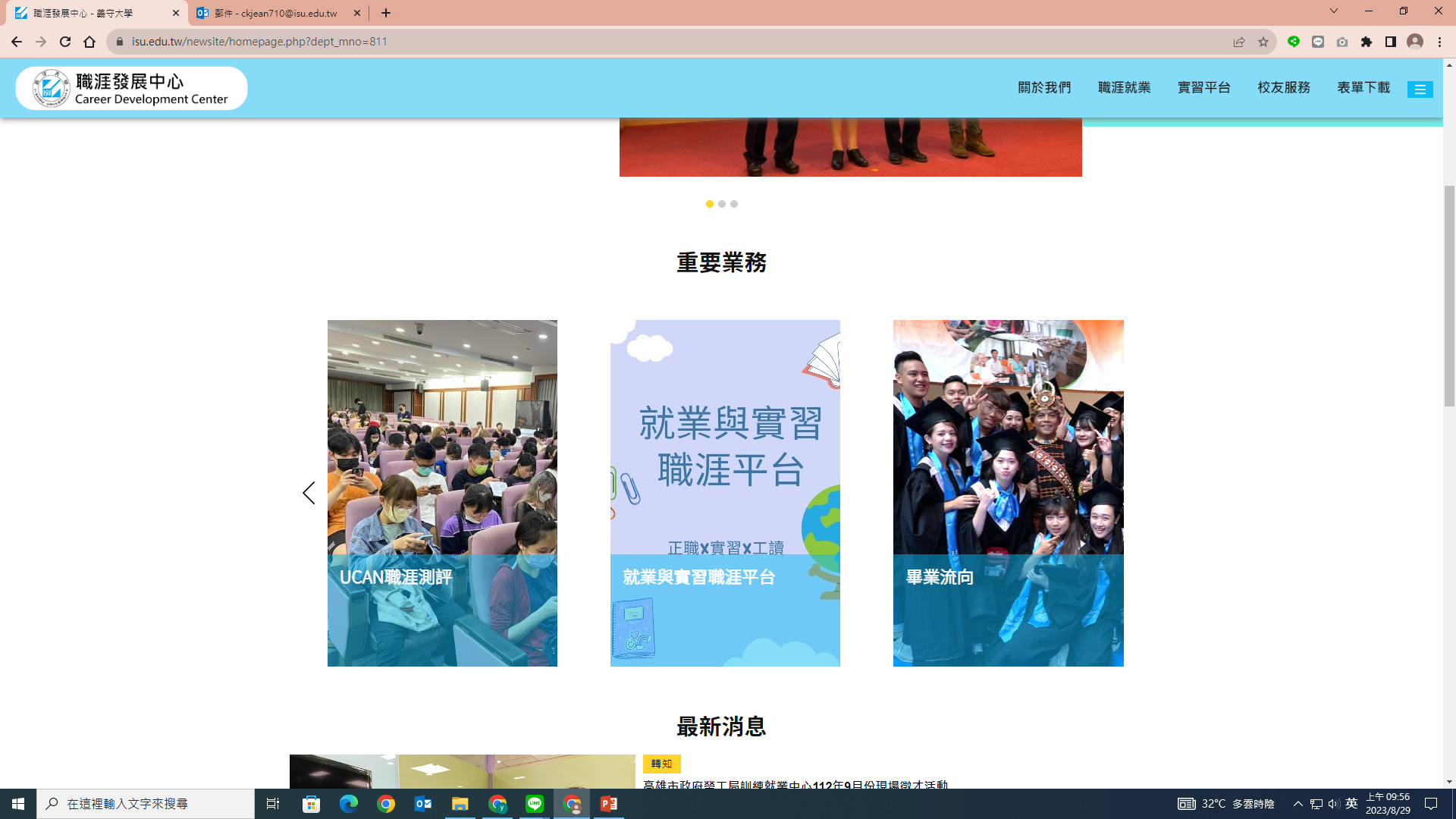 建議執行方式-調查系統位置
接著，在職涯發展中心首頁中間重要業務，點選「畢業流向」
路徑:職涯發展中心→重要業務→畢業流向
18
04
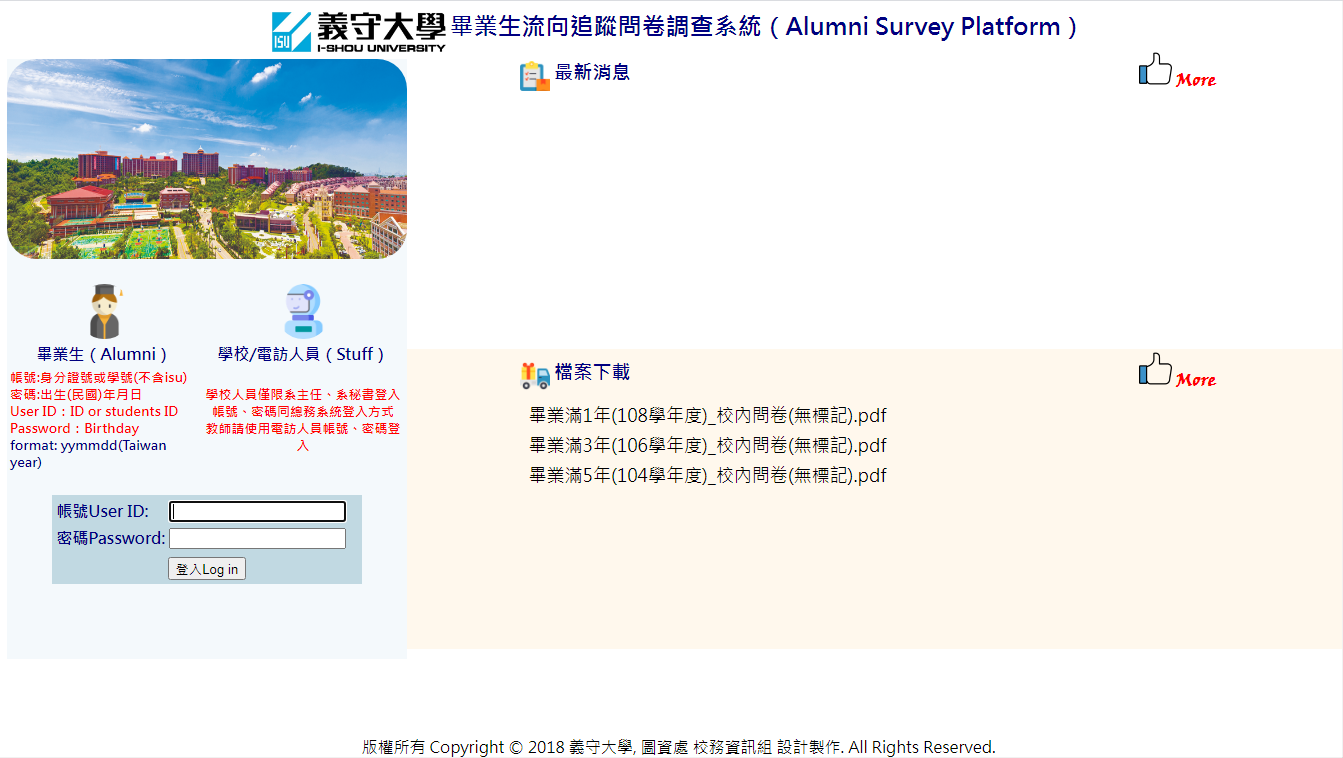 建議執行方式-調查系統位置
各系所均有一組電訪人員登入帳號密碼，請洽詢系秘書。
19
04
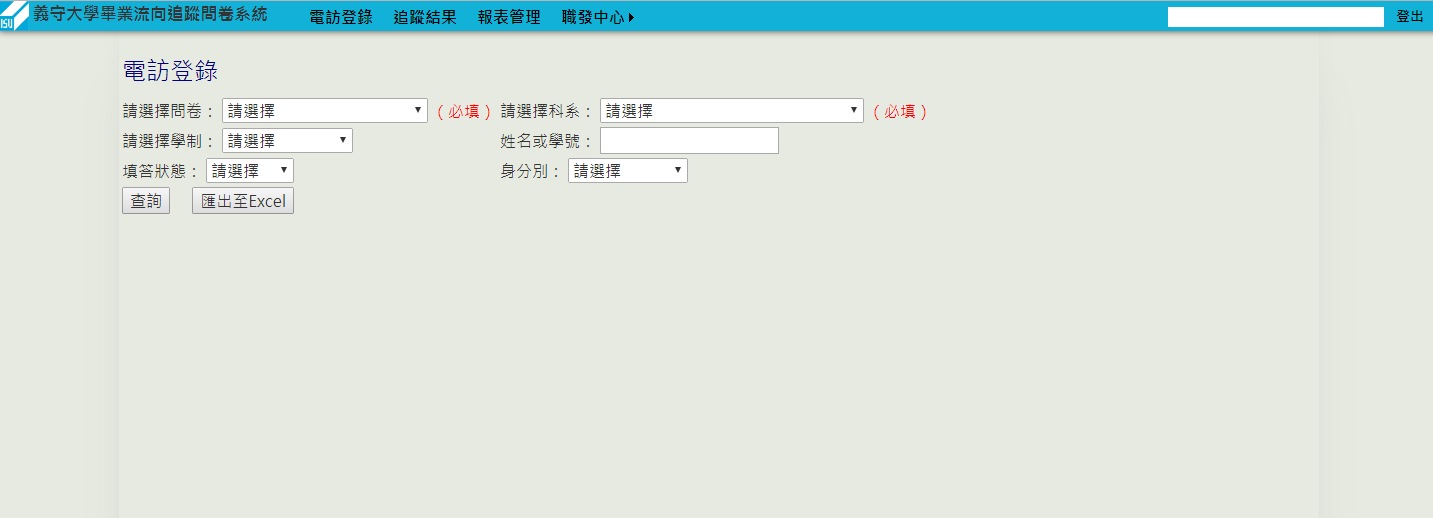 工程認證
建議執行方式-系統功能介紹
登入後，畫面即為電訪登錄。
20
04
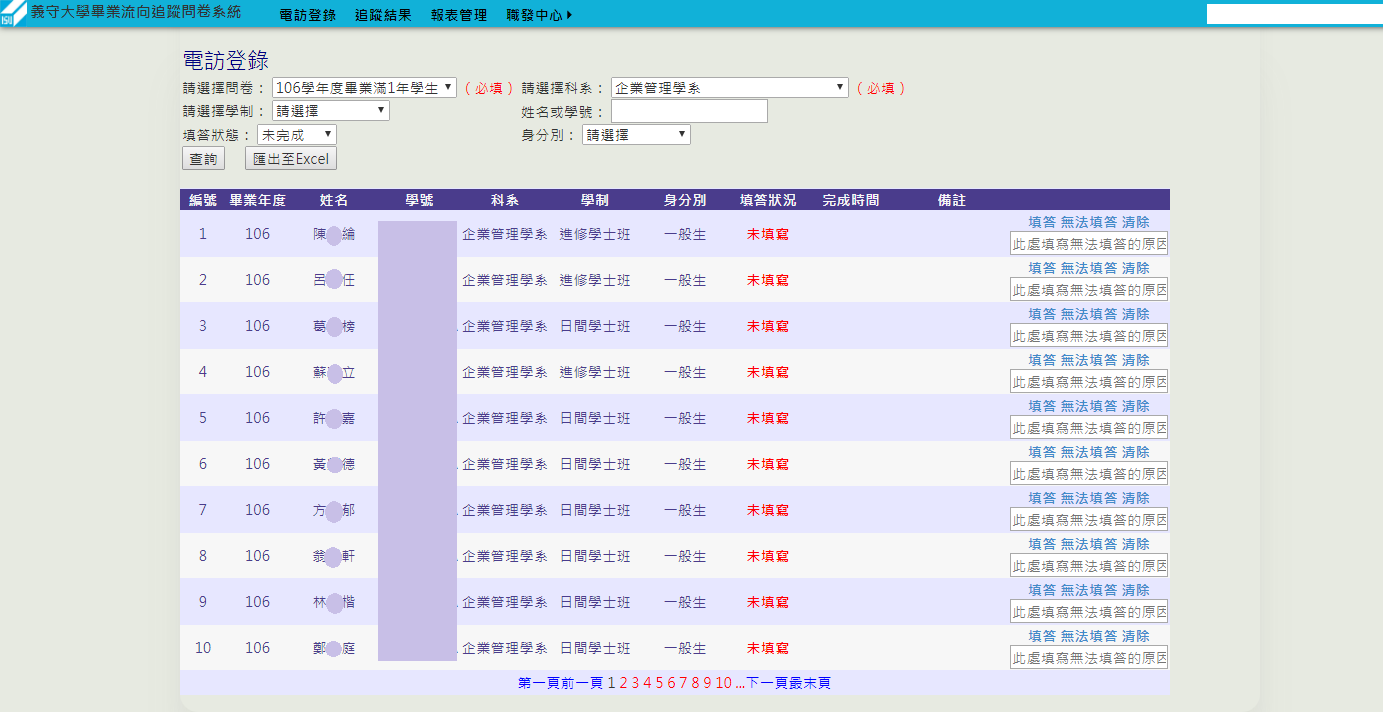 工程認證
建議執行方式-系統功能介紹
1.
2.
選擇問卷年度 > 學制(未勾選即顯示全部的學制) > 填答狀態選擇未完成 > 點選右側的填答功能鍵進行填答。
◎校友聯絡資訊可請系秘書協助登入校友通訊資料編修系統下載。
21
04
建議執行方式-系統功能介紹
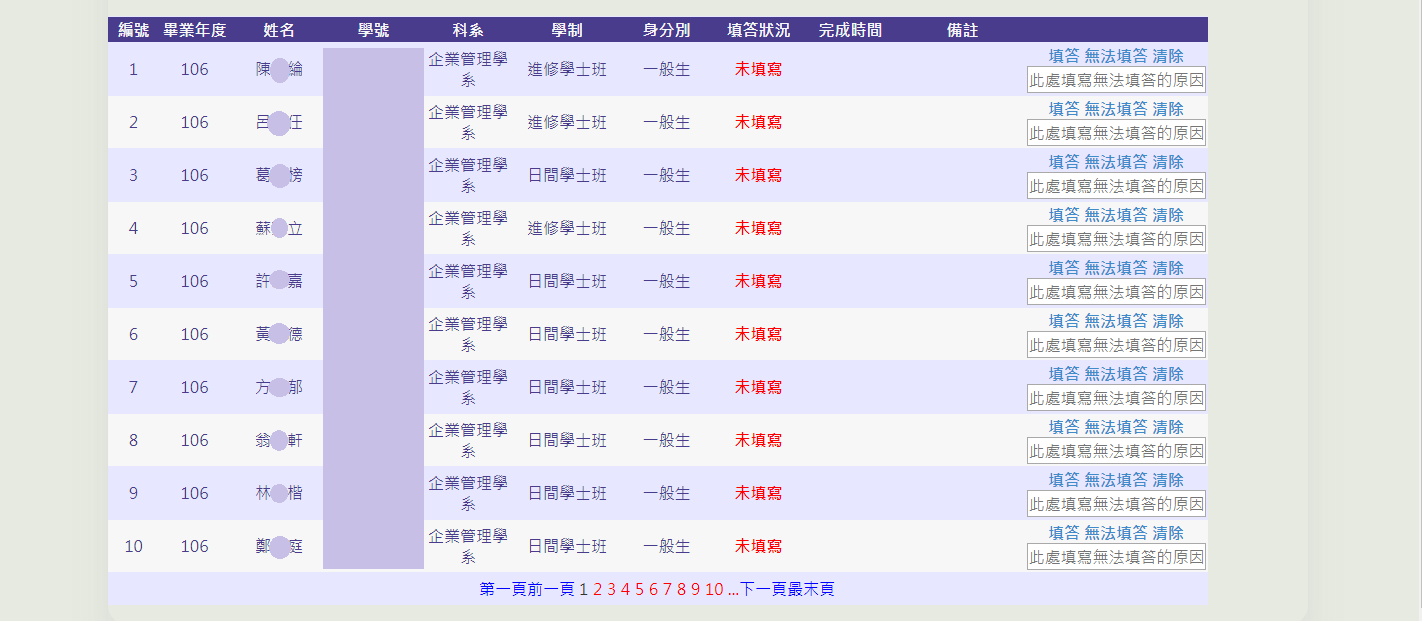 若無法聯絡學長姊(拒答、過世、電訪及相關社群媒體均無法聯繫)，請先選取無法填答之原因，再按下無法填答。
(請注意，無法填答易造成回收率降低!)
22
04
建議執行方式-系統功能介紹
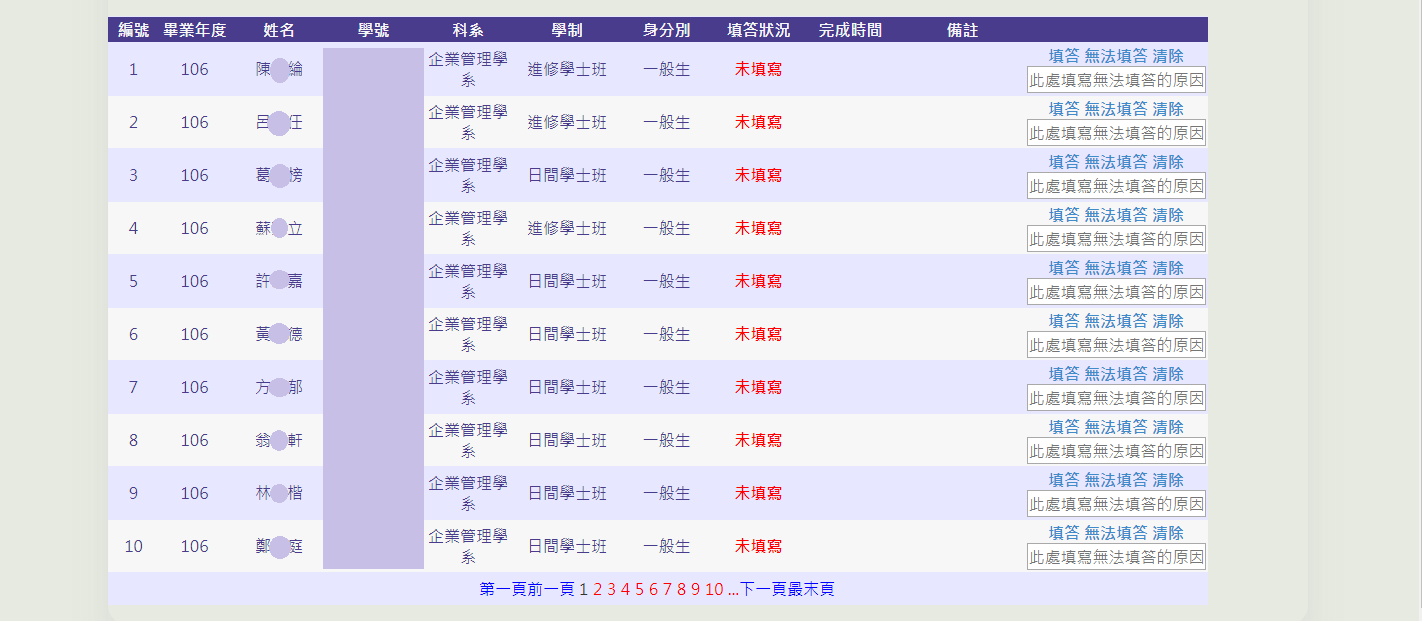 若不小心按下無法填答，欲回復畢業生尚未填答之狀態者，可按「清除」鍵。請注意，按下「清除」鍵後，畢業生所有填答資料亦全部刪除，請審慎使用「清除」功能。
23
04
建議執行方式-其他配套宣傳方式
協助轉知：請該屆畢業生互相通知
社群公告：該屆LINE群、該屆臉書社團
老師協助：老師臉書公告訊息、通知尚有聯繫的畢業生並請畢業生協助轉知同學
網頁公告：系網頁、系所或系友會臉書
E-mail通知
24
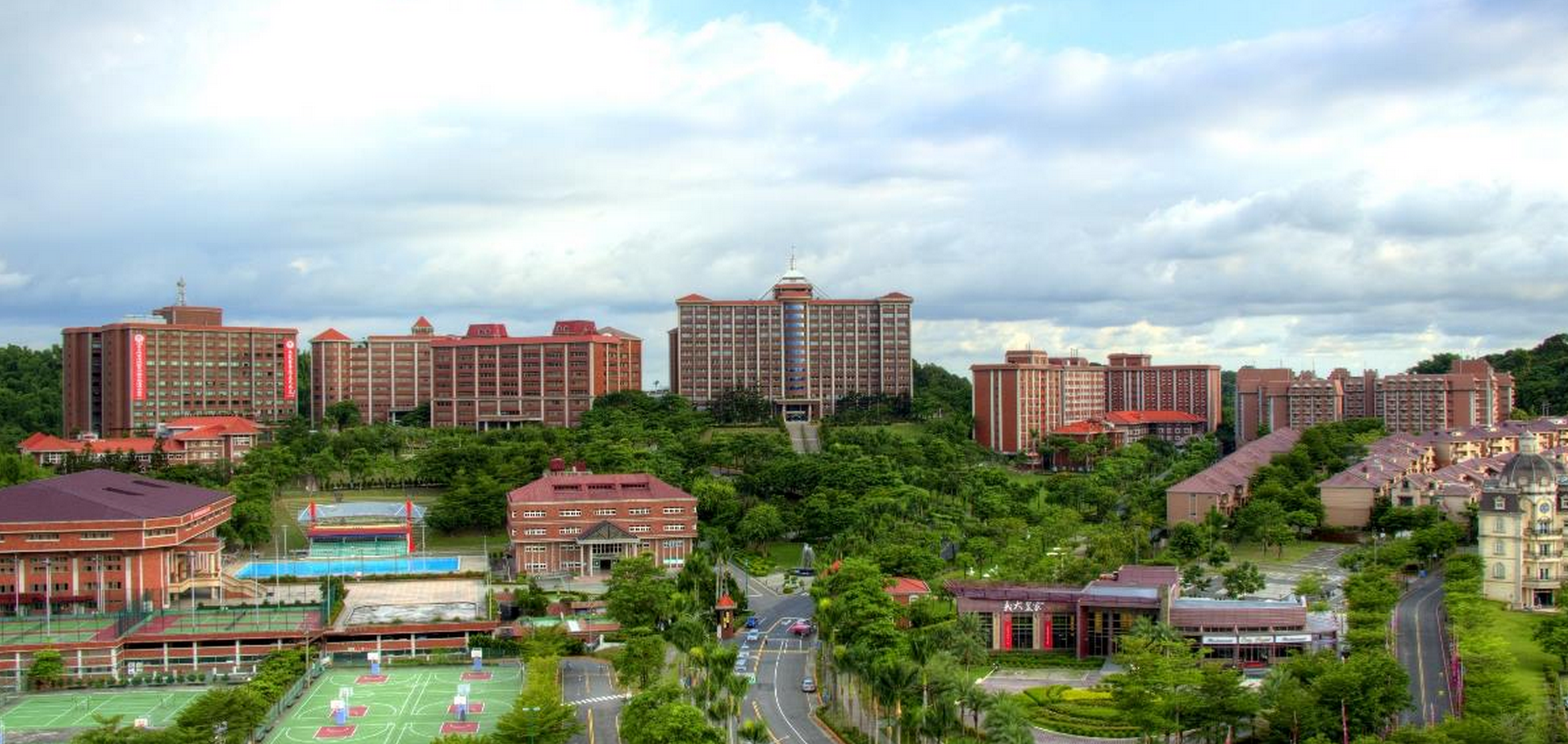 5
注意事項
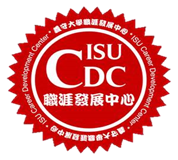 25
05
電訪建議做法：線上系統開啟打電話電話訪談直接登錄。
心情調整：無論上一通電話的結果如何，下一通電話，都要當作是第一通電話一樣重新出發。
配合校友職業類型挑選適合的撥打時段：如餐飲業應避開用餐時間;一般行政工作也應避開午休時間等。
熟練試題，電訪前可試填及演練! 提醒結束後記得刪除試填內容(使用「清除」之功能鍵刪除)。
電訪時請記得保護自己(學生)，不宜提供個人聯絡資訊。
電訪時間：113年9月9日(一)至10月21日(一)。
注意事項
26
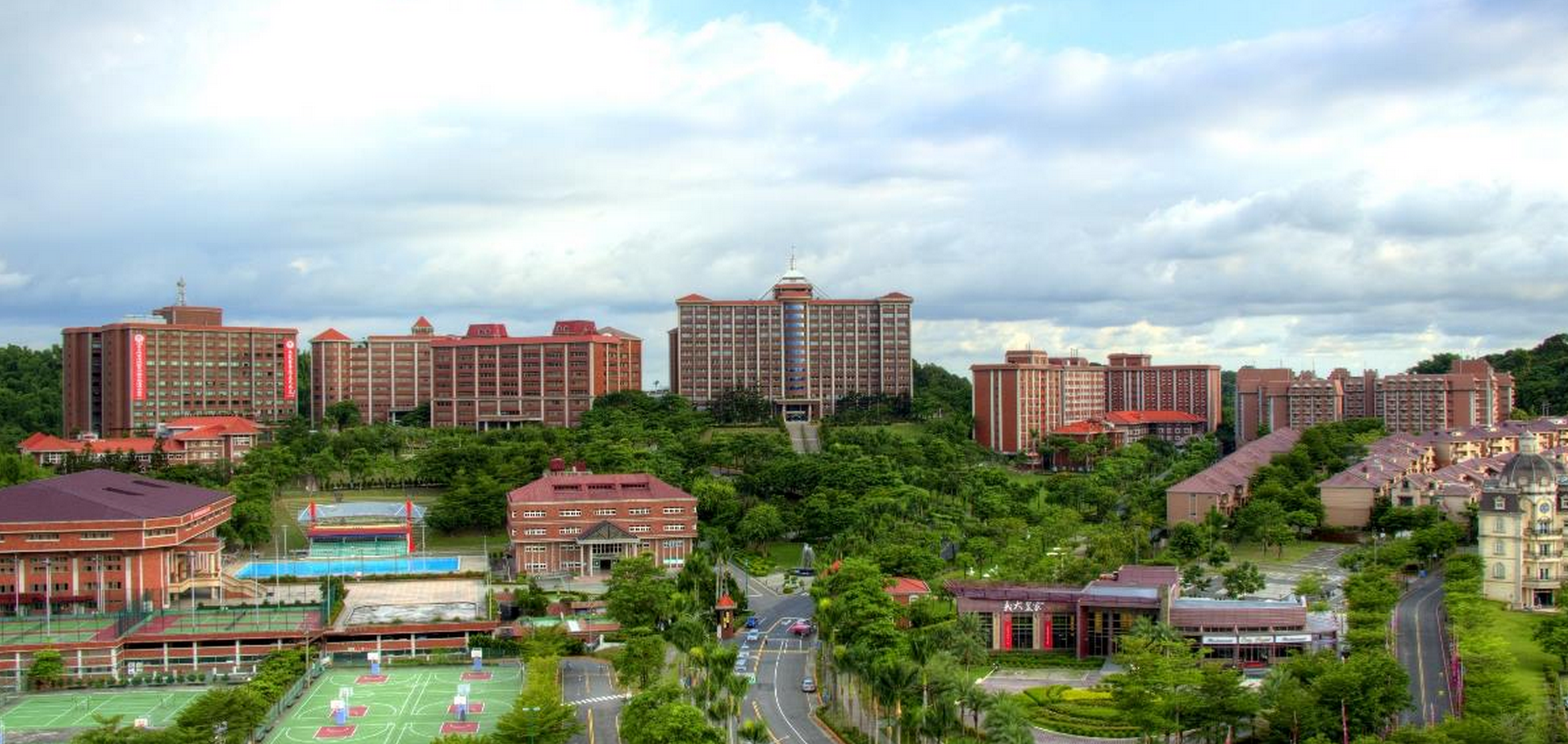 6
Q&A
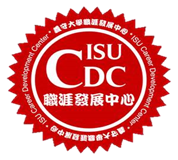 27
06
Q&A
Q1：工讀生進行電訪有時候常常校友都沒接，光聯繫就要花上不少的時間了，聯繫上後再協助代填其實很耗時。
A1：學校也了解電訪工作相當耗時且不易執行，所以近三年來逐年增加系所電訪工讀時數，希望可此緩解系所的工作量。另如第一階段通知校友自行填答的成效較佳，亦可有效減少電訪作業。
Q2：如何知道第一階段邀請校友自填的部分，哪些校友已經填寫問卷了呢?
A2：請以各系所的電訪帳號登入系統，在「電訪登錄」的頁面，「填答狀態」的功能，選擇「完成」的選項即可查詢。
28
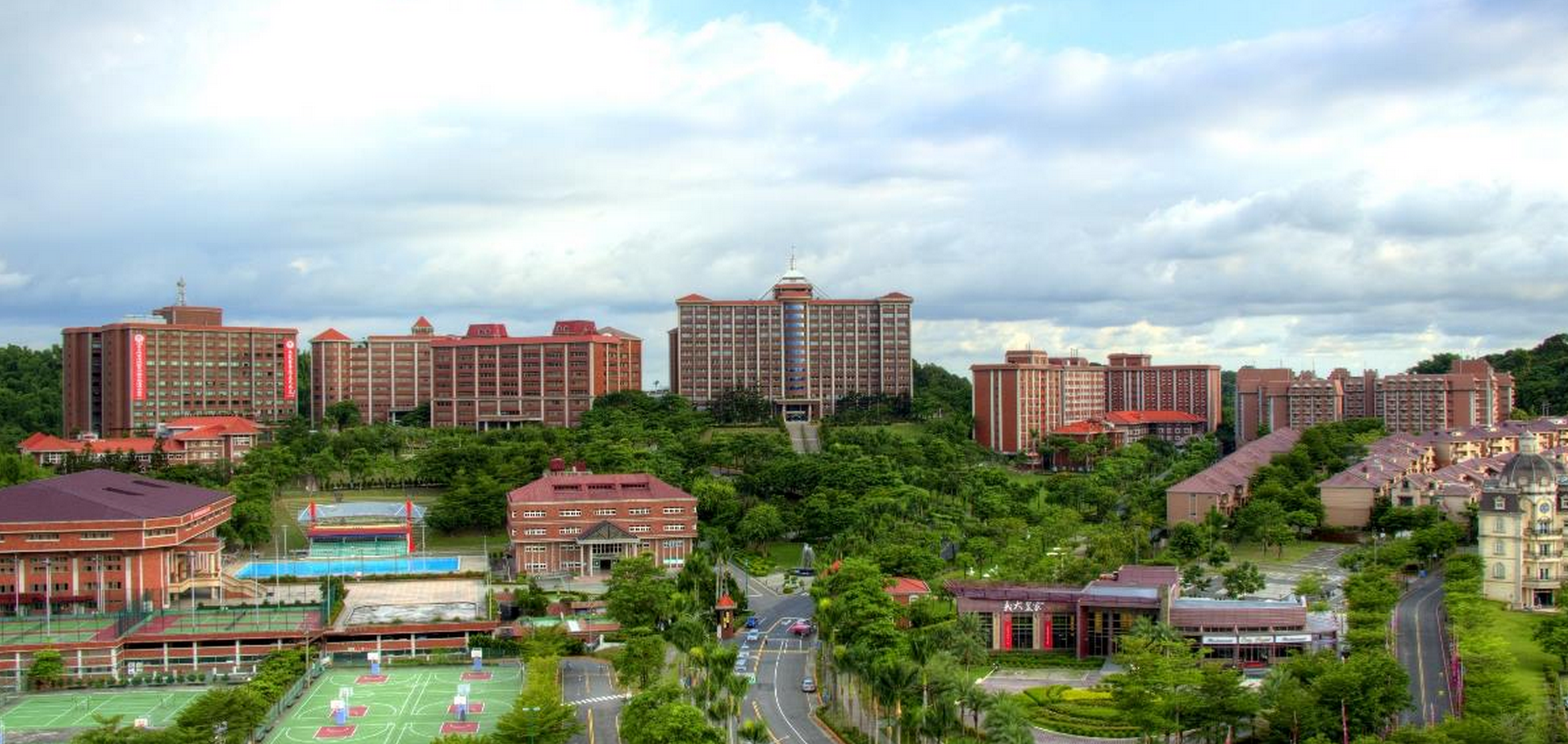 若有任何問題，可透過Line官方帳號與我們聯繫，或電洽職涯發展中心任先生(657-7711分機2825)，ckjean710@isu.edu.tw
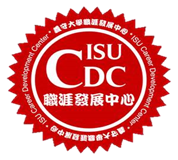 29